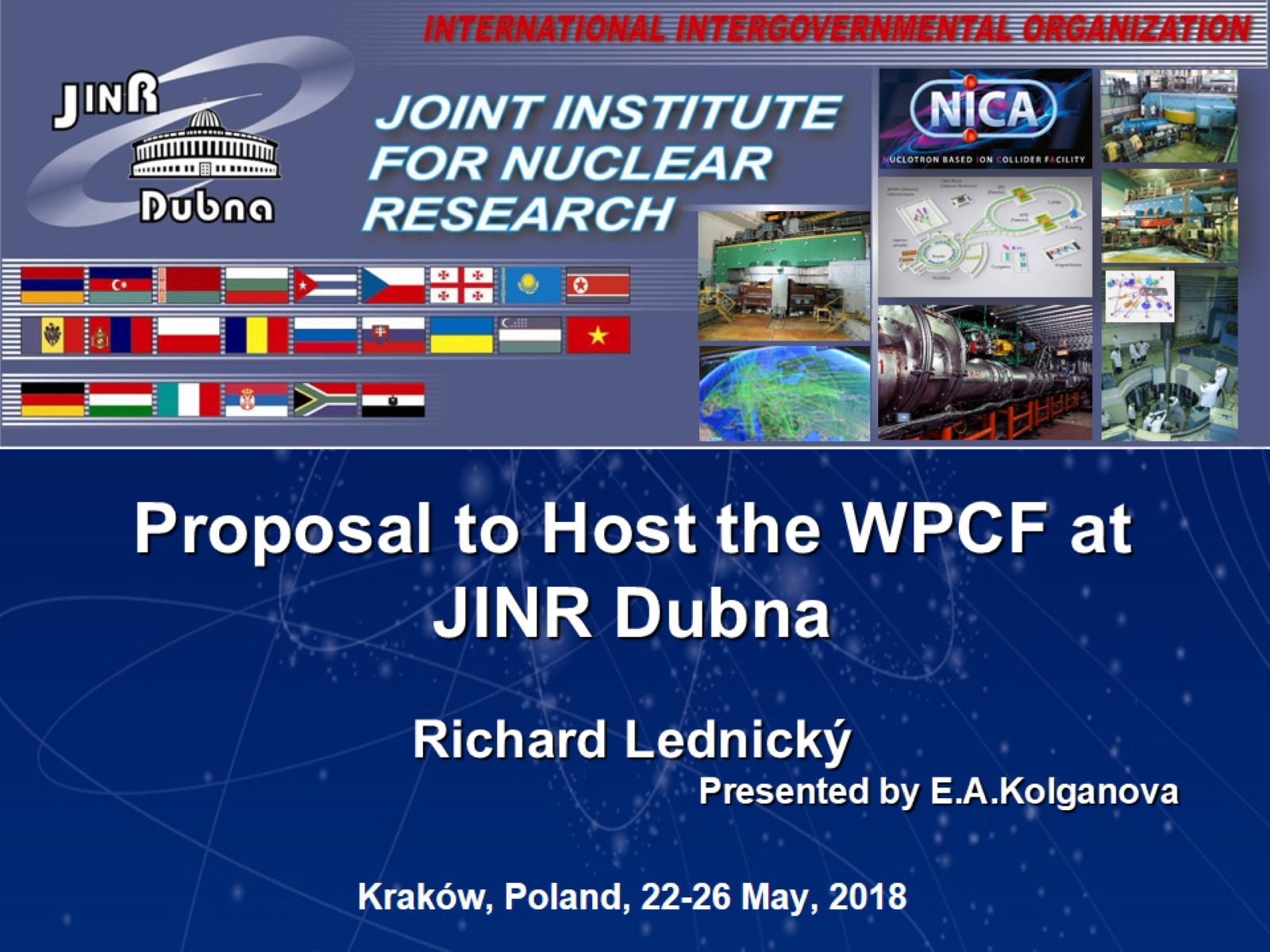 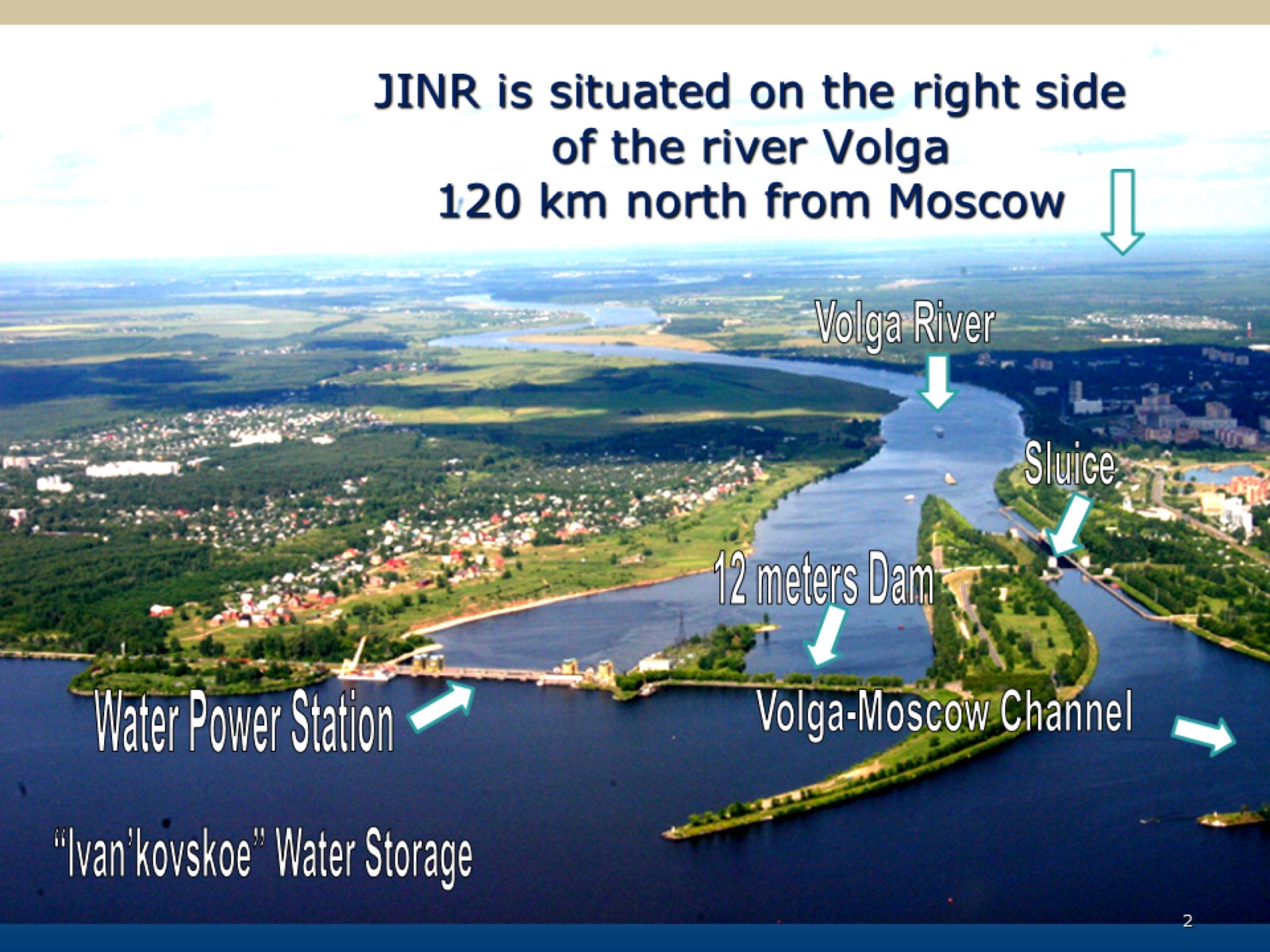 JINR is situated on the right side of the river Volga120 km north from Moscow
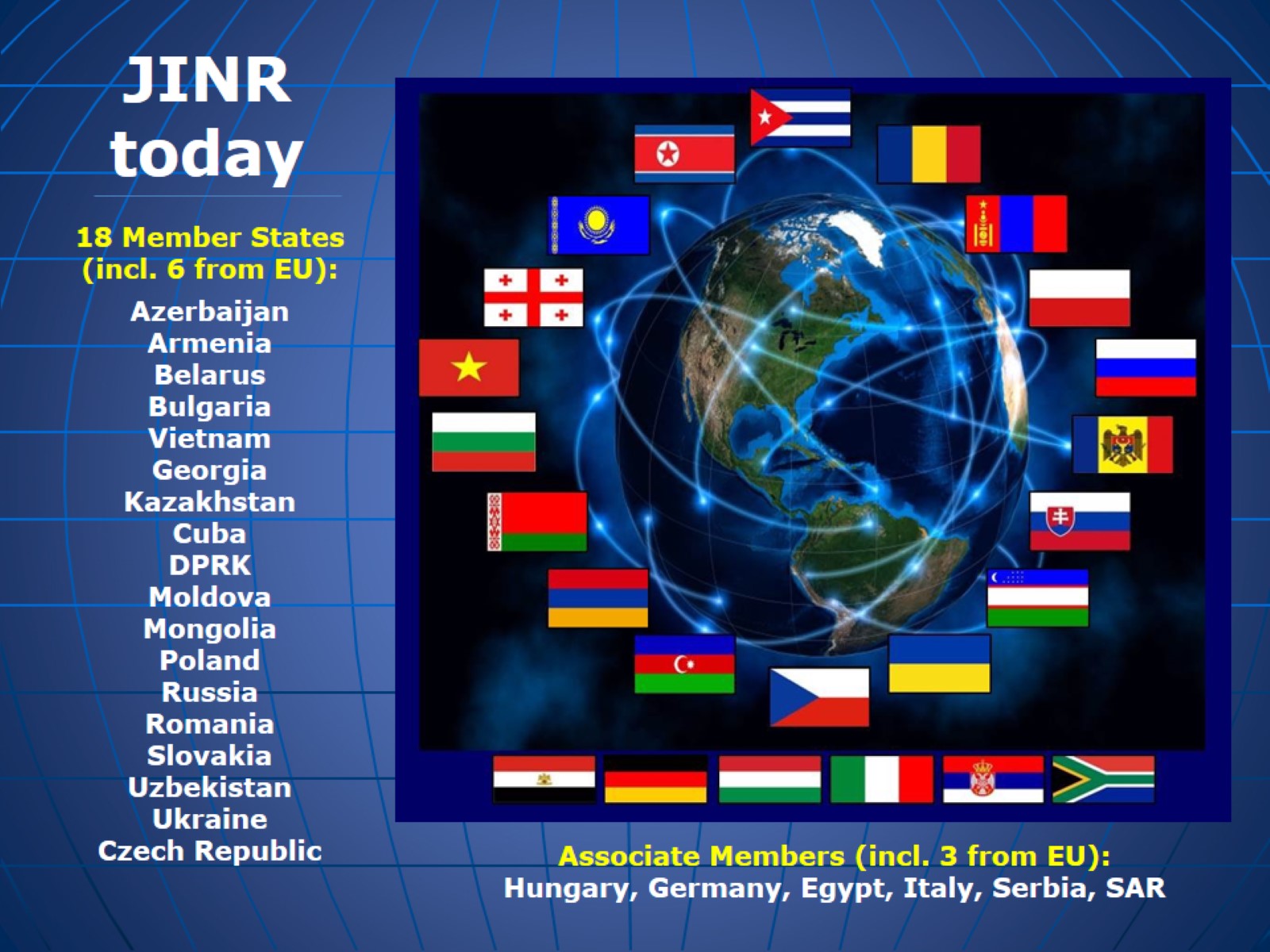 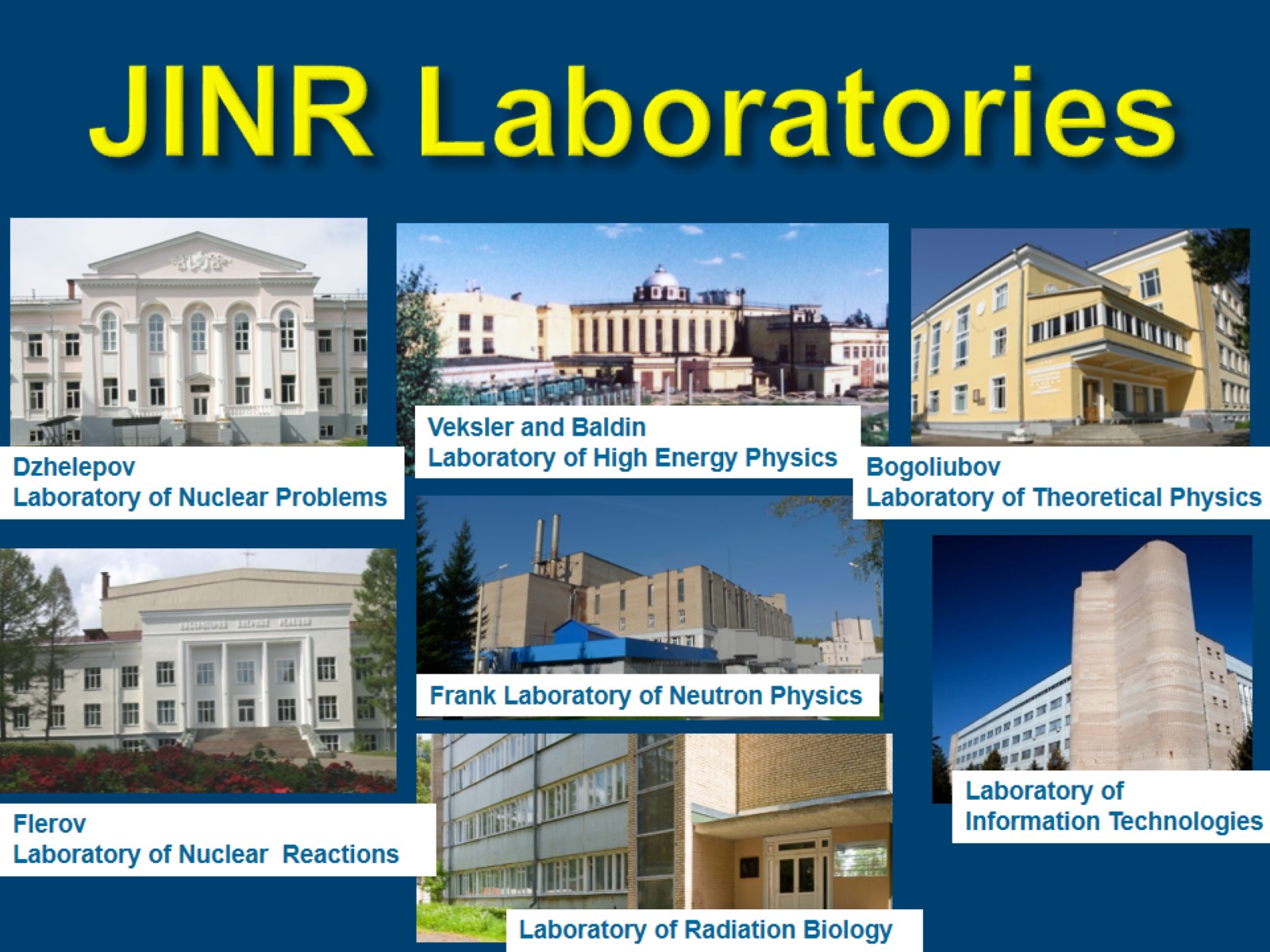 JINR Laboratories
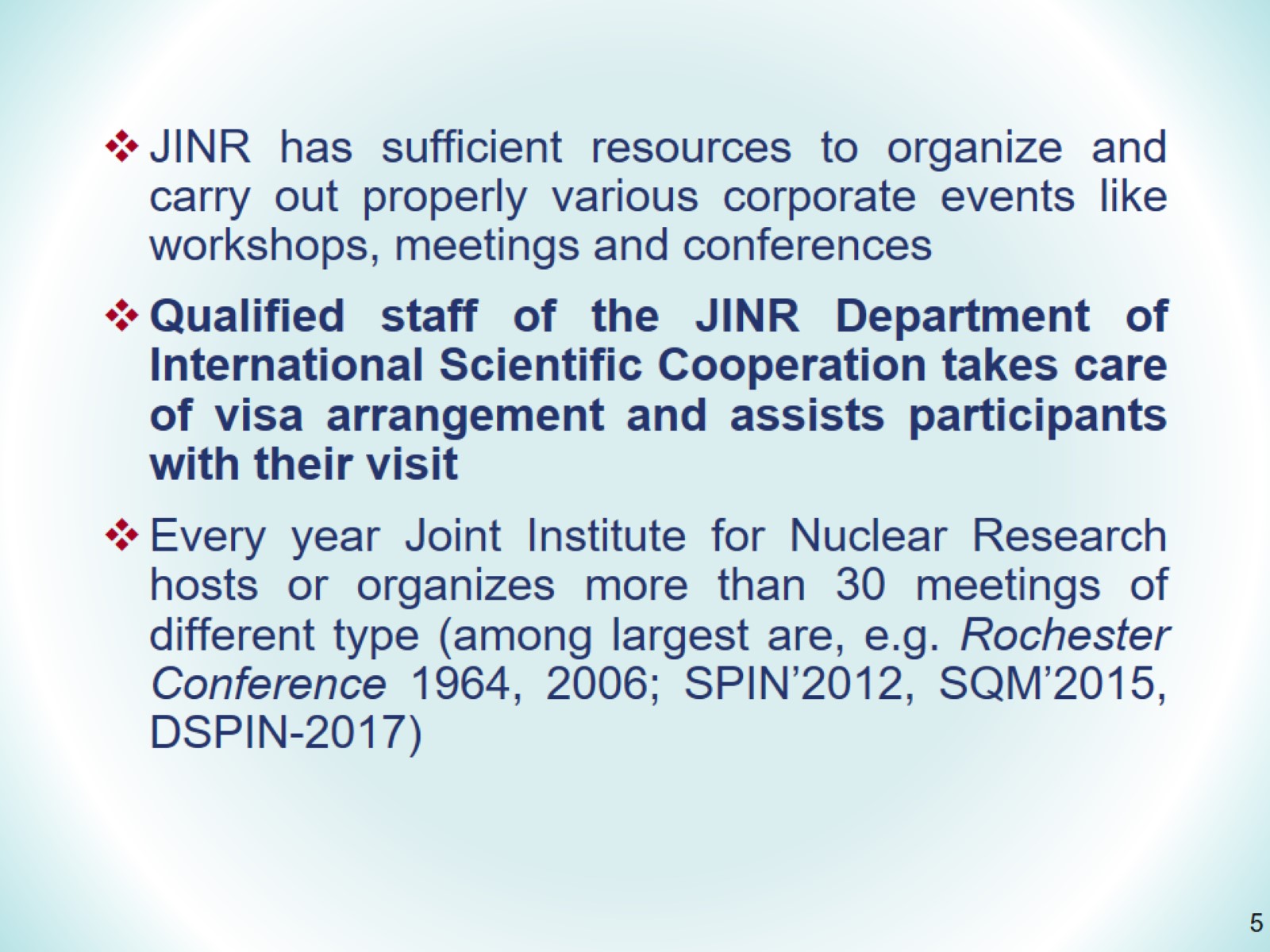 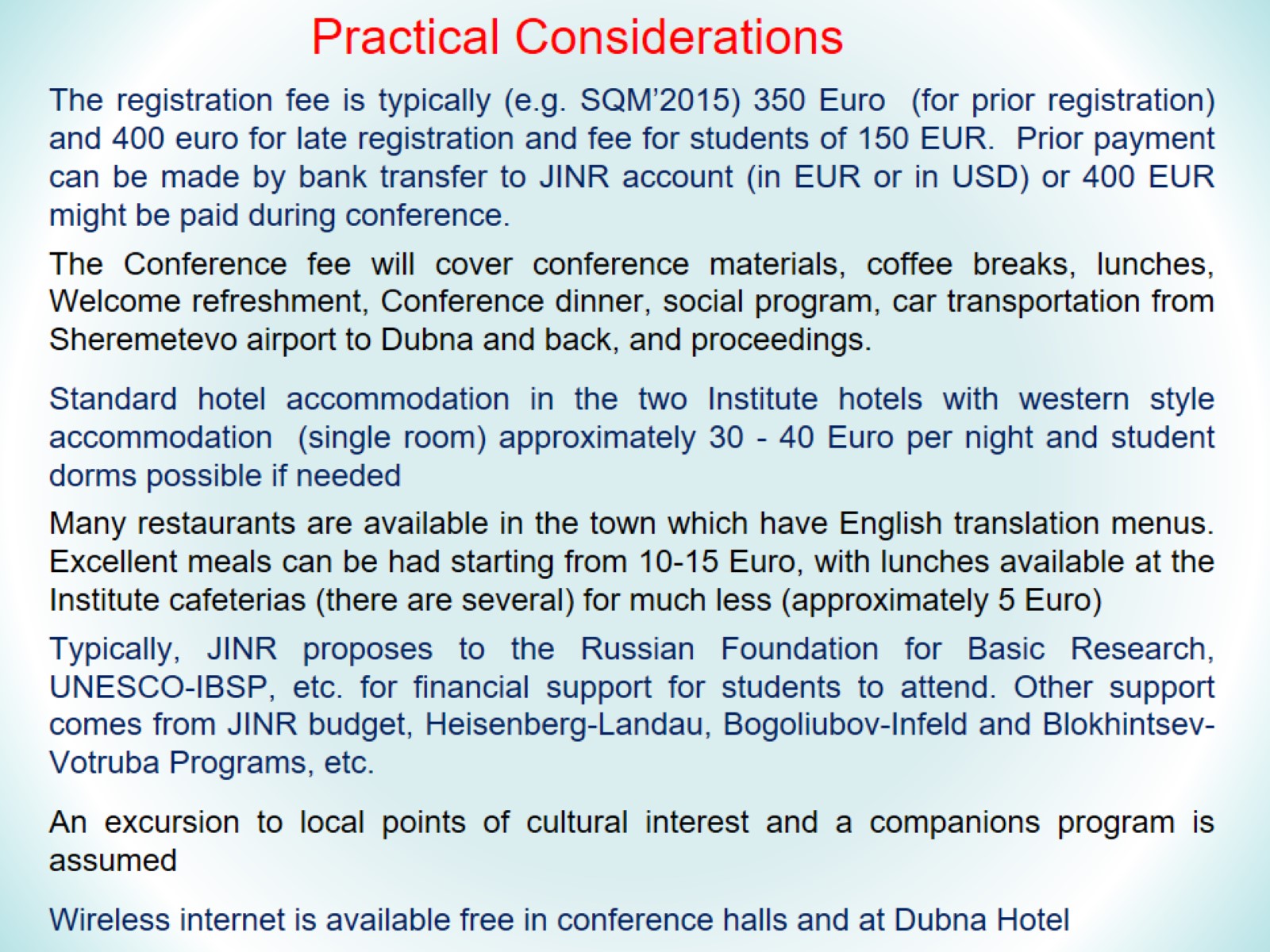 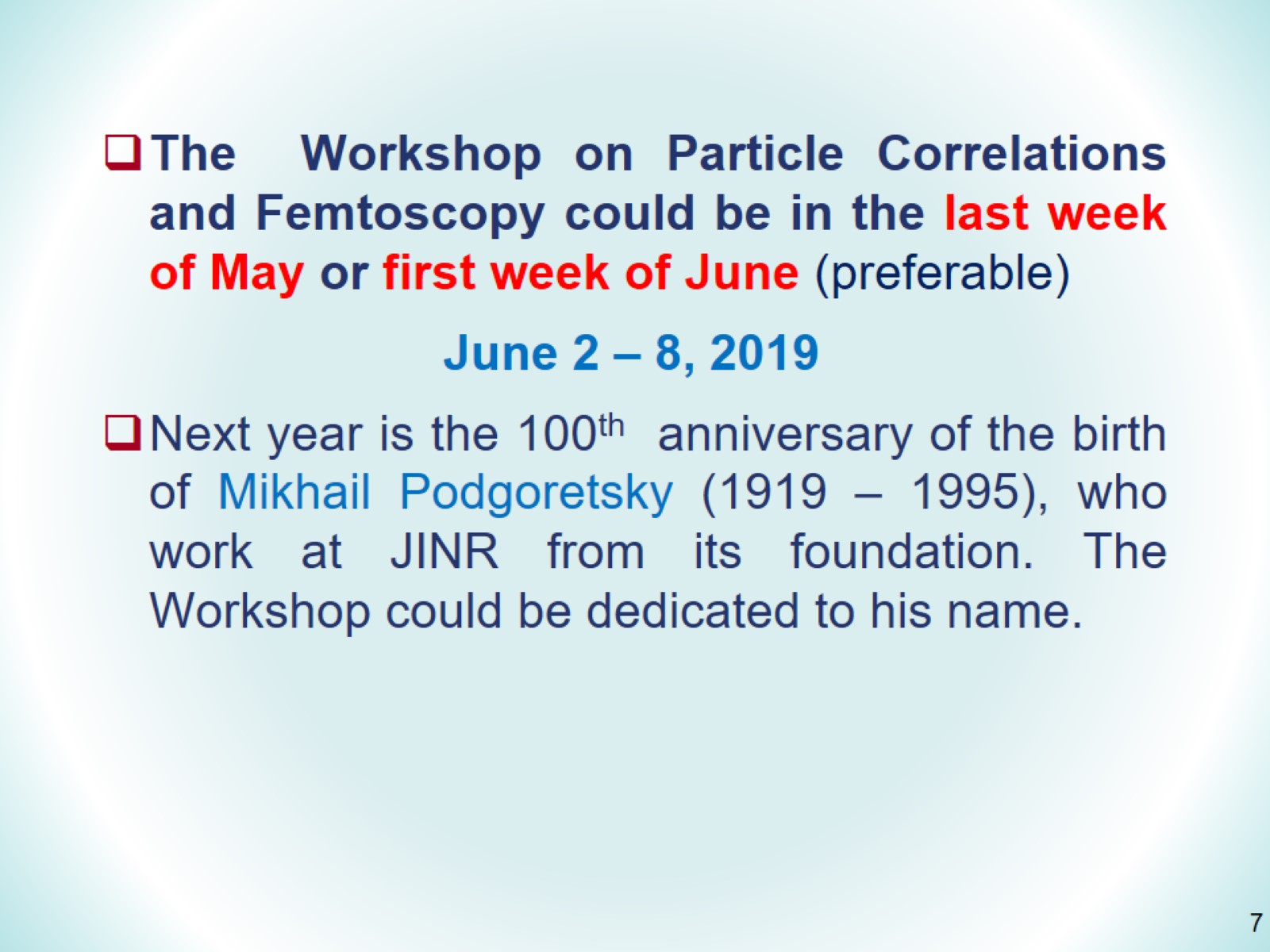 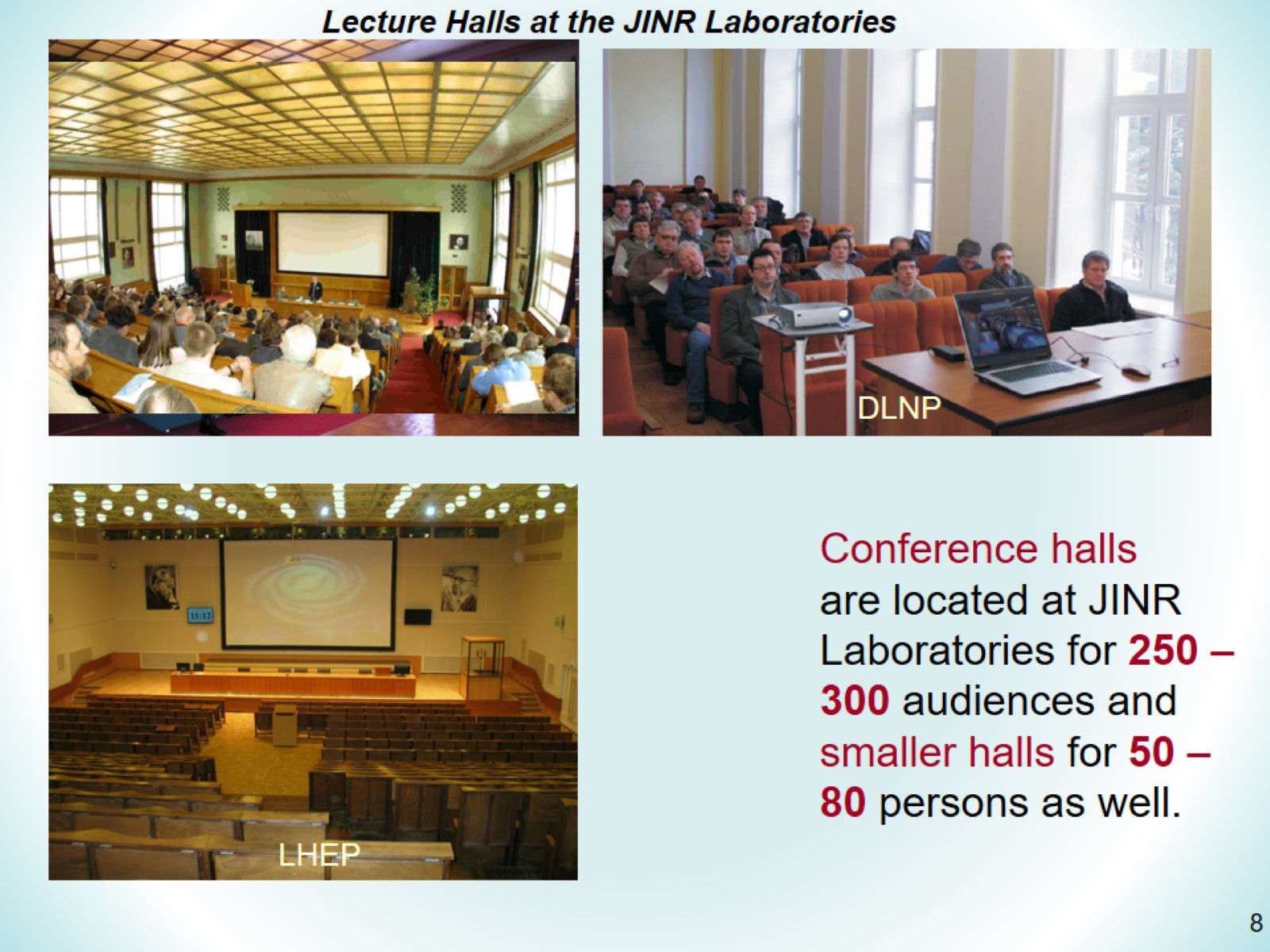 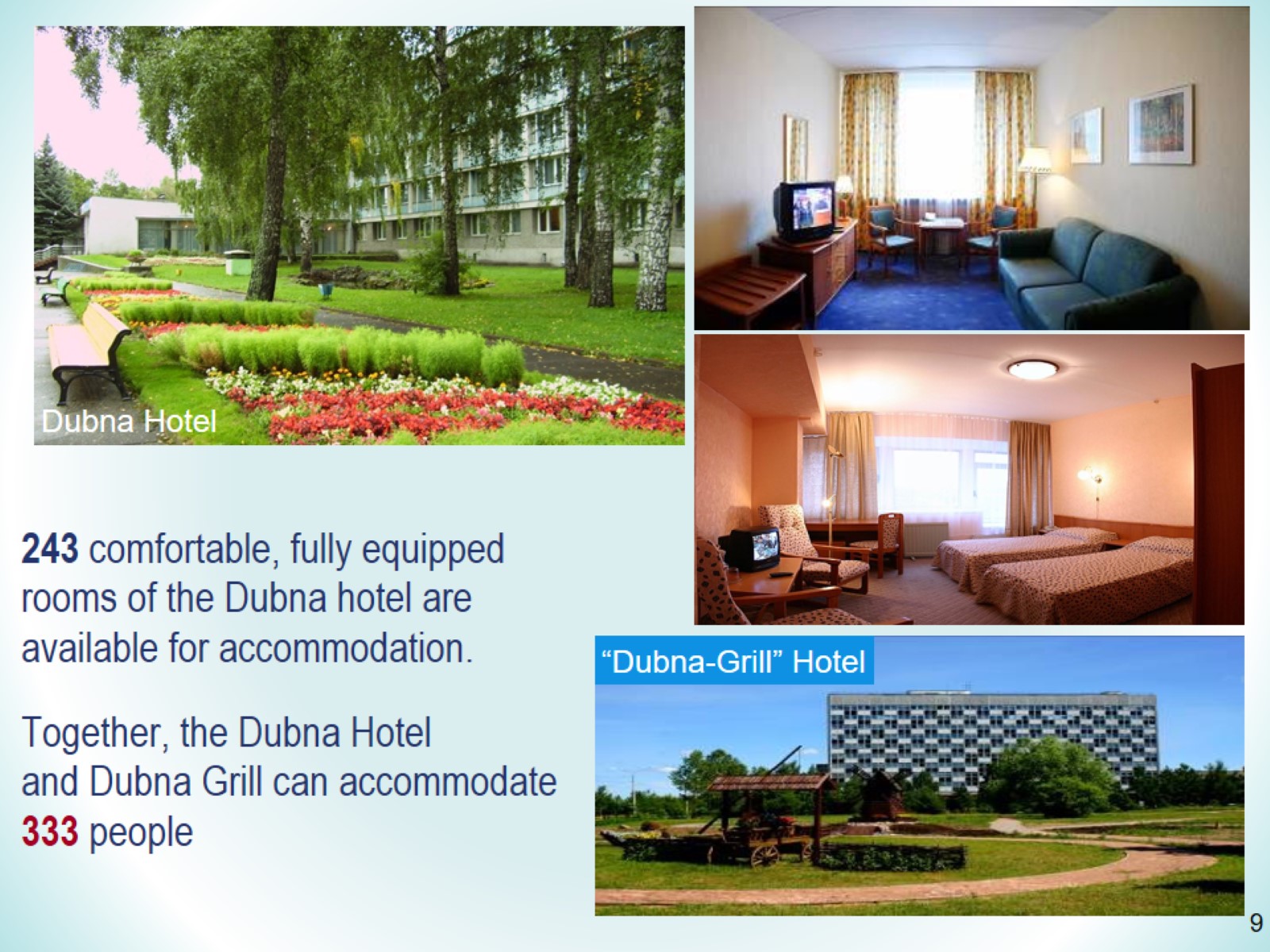 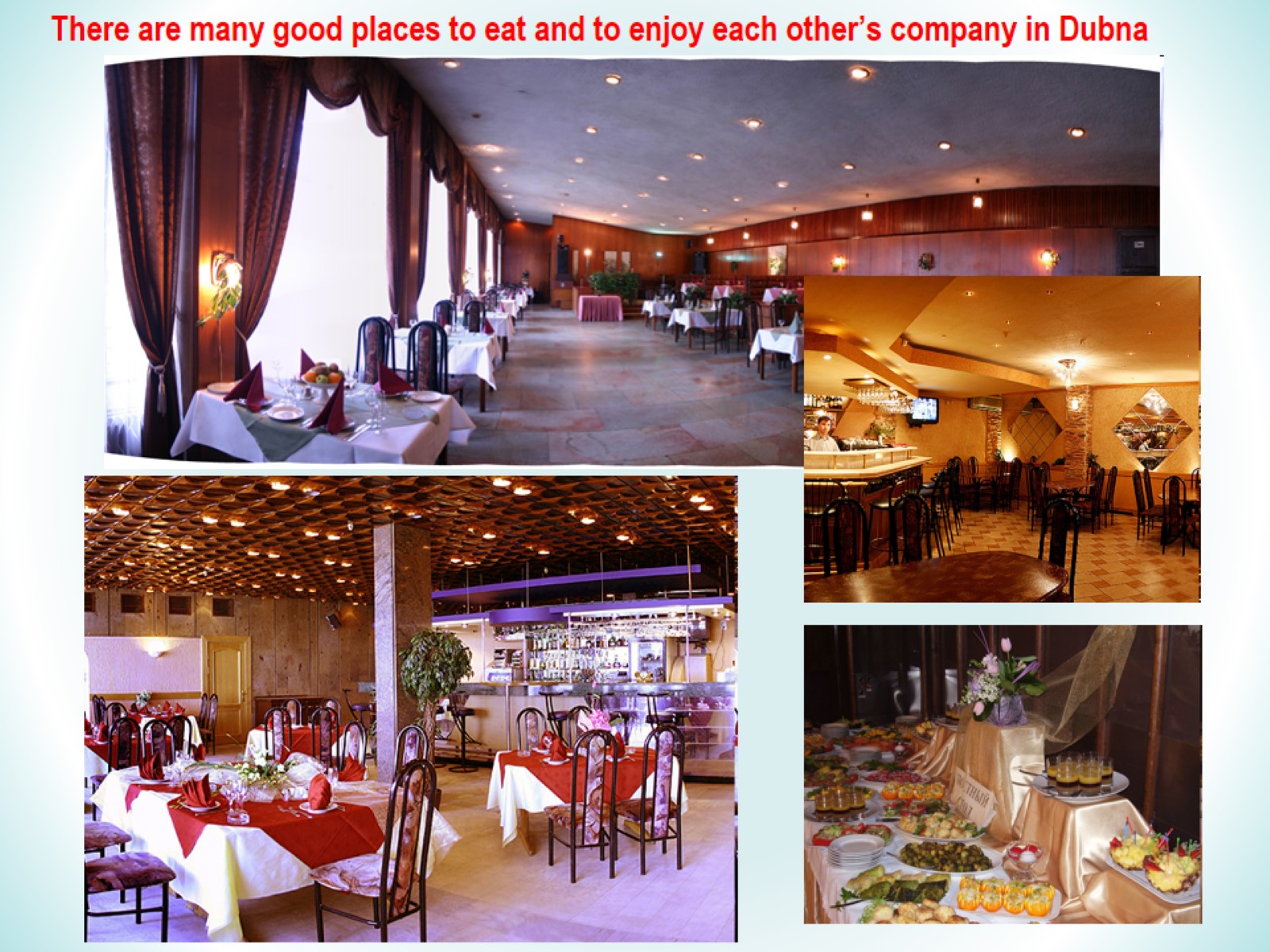 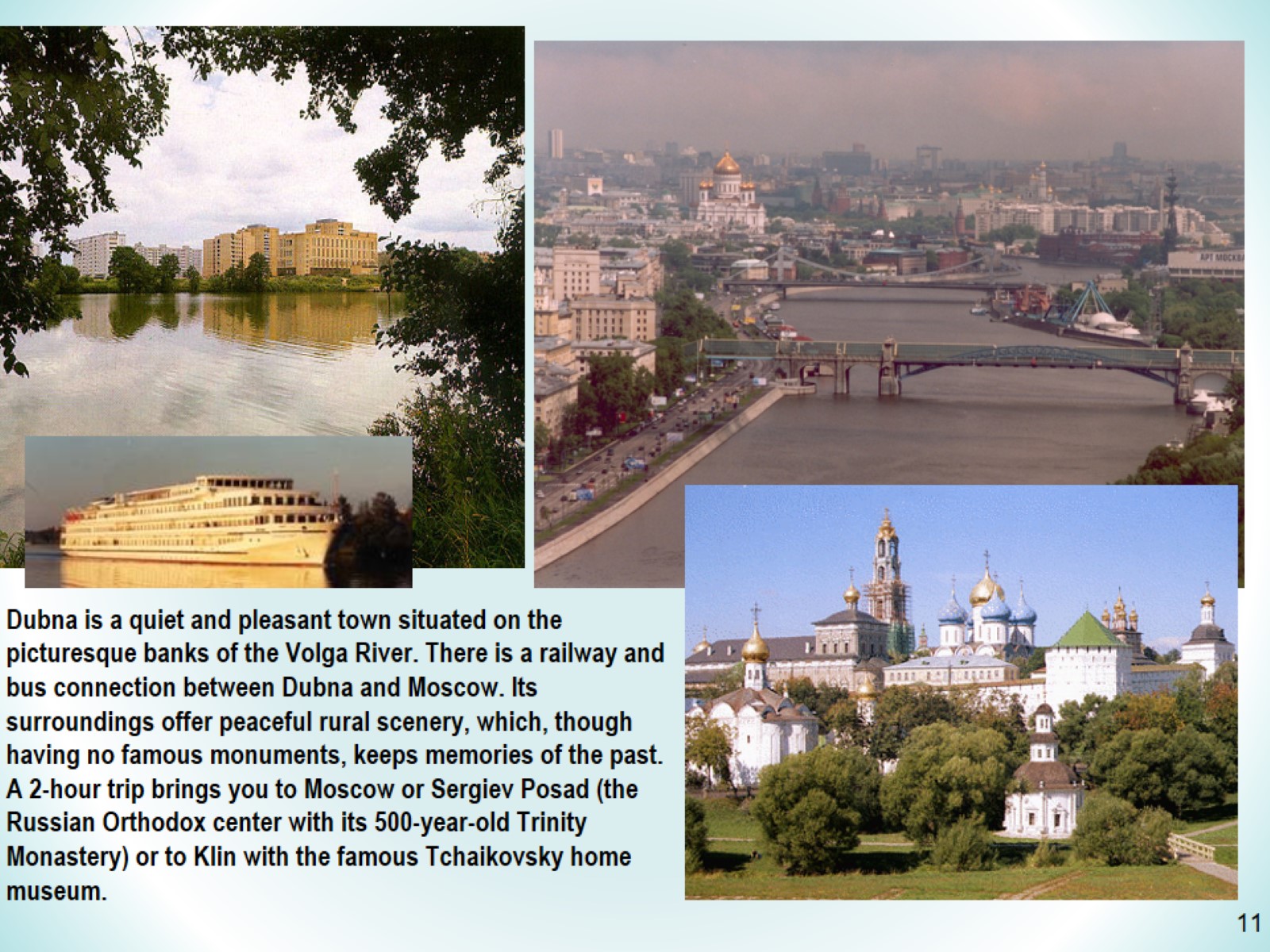 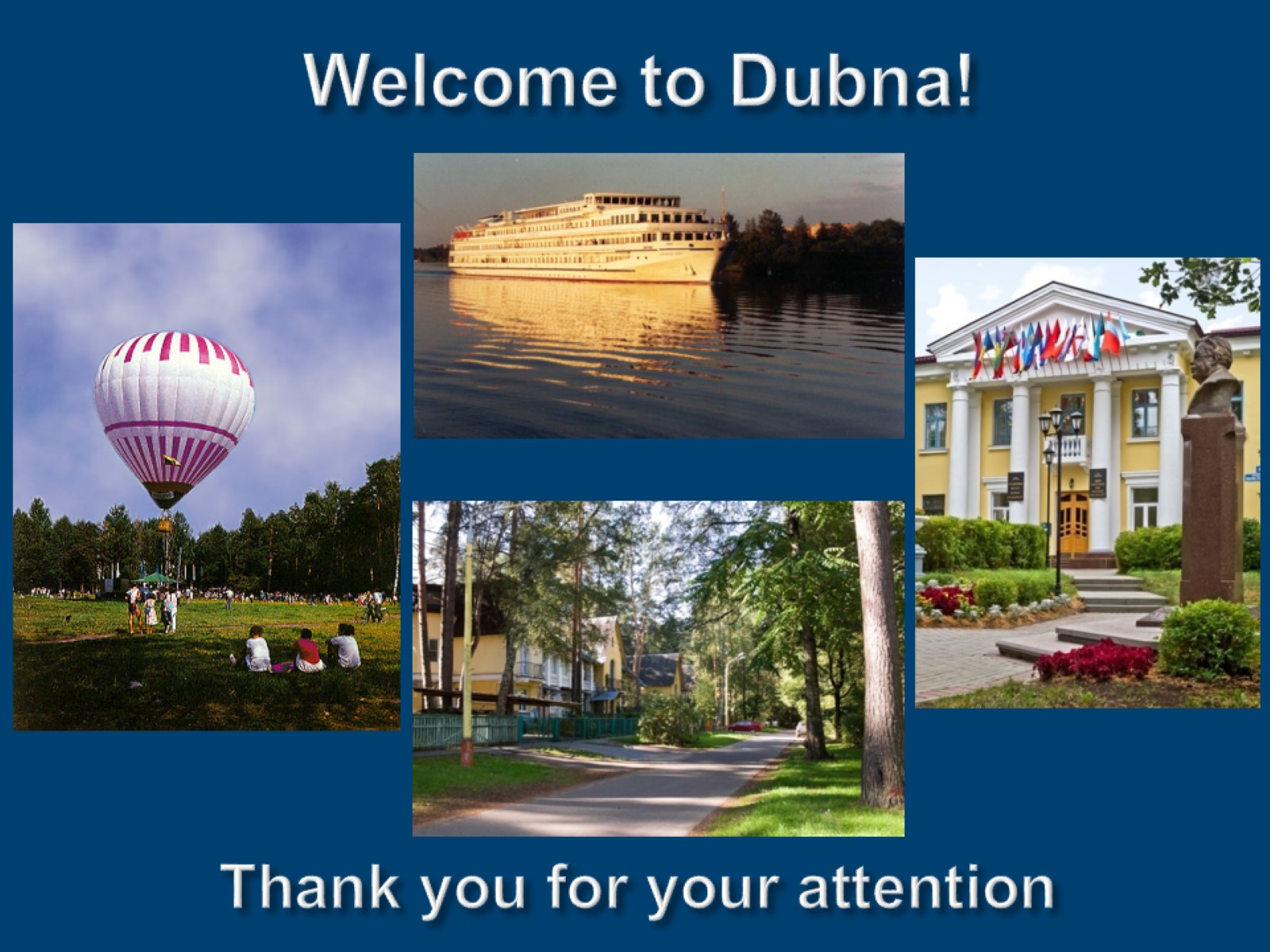 Welcome to Dubna!